Про звіт старости Розбишівського старостинського округу Сергіївської сільської ради
Коркішко Олексій Іванович
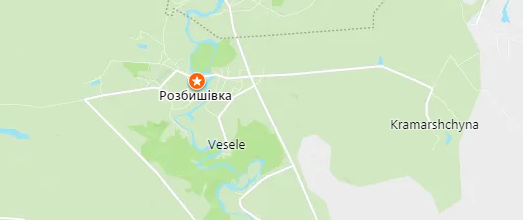 Розбишівський старостинський округ налічує 3 села -  с. Розбишівка, с. Веселе, с. Крамарщина.
 Загальна кількість населення  - 823 особи
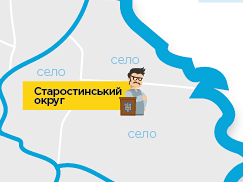 Інтереси Розбишівського старостинського округу в територіальній громаді представляють 7 депутатів.

За звітний період проведено 9 засідань старостату.
За минулий рік 27 осіб померли
Народилось 3 дітей
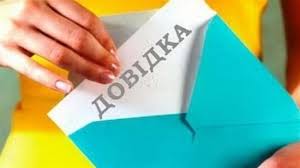 З дійснюється облік, ведення, зберігання погосподарських книг, видаються довідки у межах наданих повноважень: 
 видано – 643 довідки, 
 в соціальну службу – 393 довідки, 
 інші довідки – 250  (спадщина, центр зайнятості ,доручення, субсидія та ін..).
Приймаю від членів громади заяви, адресовані органам та посадовим особам виконавчого комітету, передаю їх за призначенням, так протягом звітного періоду від громадян Розбишівського старостинського округу  прийнято – 239 заяв: 230 заяв стосувалися земельних питань (136 заяв з позитивним результатом, 5 заяв на матеріальну допомогу для лікування, 2 заяви на допомогу на поховання , 2 заяви на виплату при народженні  дитини – усі заяви розглянуті, заявникам виділені кошти)
Виплата матеріальної допомоги
Обдаровані діти – 1400 грн
 Участики АТО – 6000 грн
 Учасники  ліквідації наслідків аварії на 
      Чорнобильській АЕС  - 3500 грн
  Воїни-інтернаціоналісти – 2500 грн
 Матеріальна допомога на поховання – 2000 грн
 Матеріальна допомога при народженні – 20000 грн
 Матеріальна допомога на лікування  - 15000 грн
 Виплати особам I групи інвалідності – 2000 грн
Одинокі пенсіонери старші за 80 років, які потребують стороннього догляду, отримають щомісячну допомогу 701 грн  – 9 осіб
Фактичні надходження до загального бюджету Сергіївської громади від Розбишівського старостату – 6 709,761 грн
Податок на доходи фізичних осіб, що сплачуються податковими агентами із доходів платника податку інших ніж заробітної плати
 ФГ «Миронів гай»- 26, 476 грн
 ФГ «Оберіг» 2000 - 76,902 грн
Лобода Сергій Васильович – 12,108 грн
ТОВ «Вікторія Агро» -  988, 944 грн
Орендна плата з юридичних осіб  : 
 ТОВ «Вікторія Агро – 1 674 642 грн
ФГ  «Оберіг» 2000 – 287 000 грн
ФГ Мироній гай – 284 700 грн
ФГ Колос – 2000 – 439 000 грн
Орендна плата з фізичних осіб
Всього – 131 757,85 грн
Єдиний податок з фізичних осіб 
 338208,09
Допомога від підприємств, що знаходяться на території старостату
В тому числі  робочі місця:
 ТОВ “Вікторія Агро” – 4 
ФГ “Оберіг”2000 -  8
ФГ Миронів Гай – 4 
ФГ Колос -2000 – 4
Видатки
Розбишівська гімназія  фактичні видатки склали  3 194 557 грн.
 Зокрема, кошти для потреб Розбишівської гімназії витрачено для придбання: лінолеуму, засобів індивідуального захисту, бензопили, ламінатора, килимів, обладнання спортмайданчика, співфінансування проекту по встановленню тренажерів, ремонт автобуса. 
Освітня субвенція обладнання інтерактивного комплексу, придбання предметів для інклюзивного кабінету, закупівля меблів для першого класу, що склало близько 90 000 гривень.
ДНЗ «Перлинка» фактичні видатки склали 671 468 грн: 
 придбання продуктів харчування, оплата комунальних послуг, поточний ремонт обладнання на ігровому майданчику, придбання господарських товарів, миючих та дезінфікуючих засобів, антисептиків, медичних масок. Біля входу до дитячого садка на суму майже 14 000 гривень встановлено альтанку для зберігання дитячих колясок та велосипедів.
Видатки
Розбишівський СБК – 
255 417 грн
Розбишівська бібліотека – 91 635 грн
Заробітна плата
Придбання канцелярських товарів
Оплата електроенергії
Придбання господарських товарів
Придбання обладнання
Заробітна плата
Придбання канцтоварів
Придбання бланків, щоденників
Послуги по використанню мережі Інтернет
Благоустрій
Поточний ремонт  вул Центральна с. Розбишівка – 30,008 грн
 Піщано-щебеневе підсипання вул.Гагаріна та дороги до кладовища бригади №1 -  27,300 грн
 Капітальний ремонт дороги Т1705 межа області с. Розбишівка (співфінансування з місцевого бюджету 1 800 000 грн та Агенція автомобільних доріг Полтавської області 3 млн грн
  Реконструкція вуличного освітлення по вул. Лохвицька, часткова вул.Лісова – 190,735
 Роботи по забезпеченню безперебійного водопостачання, в т.ч.очищення свердловини 158604 грн.
 Проводились роботи по обкошуванню бур’янів, вирубки сухих дерев і чагарників, підтримувались території навколо меморіального комплексу та пам’ятного знаку жертвам голодомору, на місцевих кладовищах
БлагоустрійВисаджування саджанців на узбіччі дороги береза,сосна   3000 штук.Озеленення в центрі села –висаджування декоративних рослин. Суботники по впорядкуванню територій, вапняна побілка конструкцій і огорож.
Проводиться вивіз ТПВ.
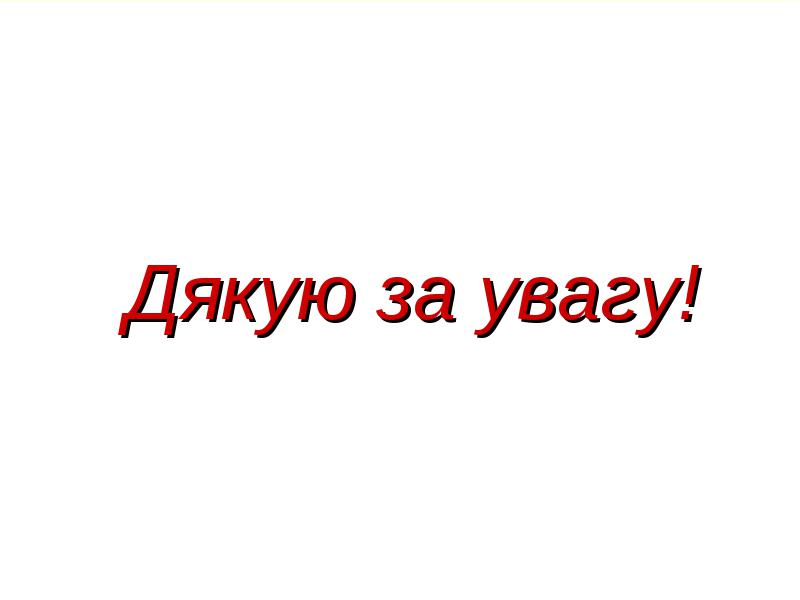 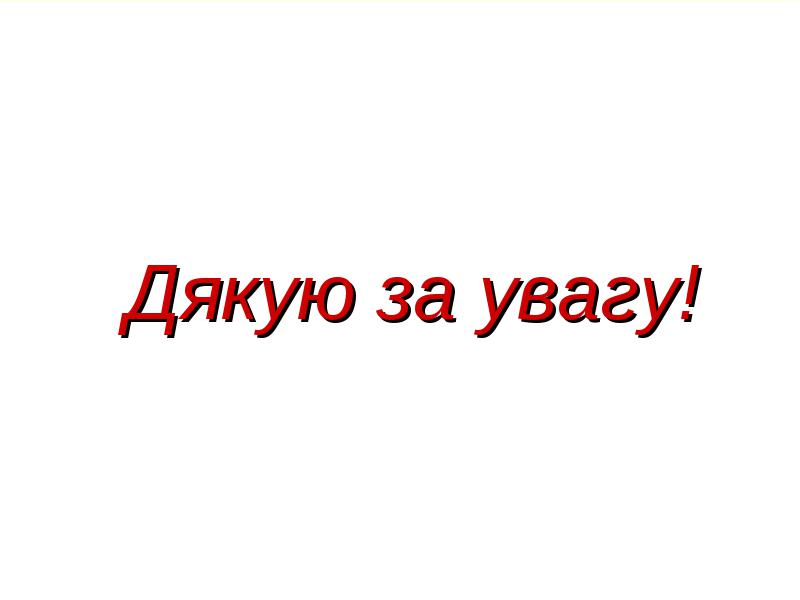